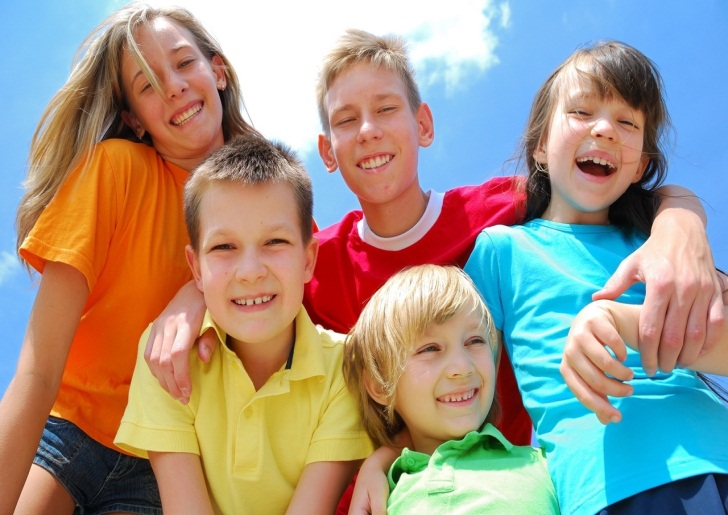 «Школа – центр всестороннего развития»
Отчетная конференция о деятельности МБОУ г. Керчи РК «Школа № 15 им. Героя Советского Союза Е.М. Рудневой»
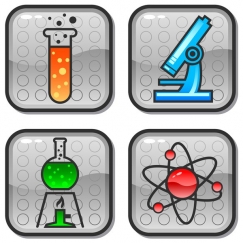 Миссия школы:
воспитание здорового, успешного, социально-защищенного молодого человека, способного развиваться, учиться, чтобы стать полноценным гражданином своей страны и приносить пользу своей стране и своему народу.
Направления деятельности:
реализацию конституционного права каждого гражданина  на получение общедоступного и бесплатного образования в интересах человека, семьи, общества и государства; 
обеспечение охраны и укрепления здоровья; 
создание благоприятных условий для разностороннего развития личности, возможности удовлетворения потребностей обучающихся в самообразовании и получении дополнительного образования.
Динамику роста контингента учащихся
Динамика роста контингента учащихся
Качество образования
Качество знаний
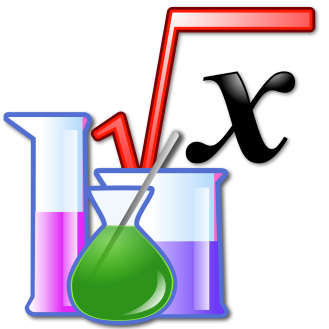 Трудности обучения
Педагоги
Родители
низкая учебная мотивация;
отсутствие преемственности в приемах и методах обучения в начальной и основной школе;
новые программы и предметы;
недостаточная работа по профилактике неуспеваемости;
Низкий уровень самоподготовки;
отсутствие контроля со стороны родителей за посещаемостью и успеваемостью;
низкий уровень дошкольного образования;
Внешняя оценка качества образования
Всероссийские олимпиады школьников

Всероссийские проверочные работы Минобрнауки РФ

Диагностические проверочные работы
   Минобрнауки РК
Организация питания
Группы здоровья
Финансирование школы
Развитие учащихся
Внеурочная деятельность
Дополнительное образование